Учебно-методическое пособие
Работа над выразительной техникой речи
Составитель:               Бондаренко Виктория Владимировна  учитель-дефектолог  ГБУ  КО ОО  «школа-интернат п.Сосновка»
► Методическое пособие предназначено для коррекционно-педагогической работы с детьми, имеющими различные  нарушения слуха, речи, выраженное  нарушение  интеллектуальной деятельности.
► Пособие может использоваться  в  педагогической практике, при реализации образовательных программ коррекционной направленности.
Введение
Цель данного методического пособия  заключается в  формировании устной речи и, в частности, произносительной ее стороны с целью  достижения неслышащими обучающимися  определенного общеобразовательного и профессионального уровня, их социальной реабилитации.
Основной задачей методического пособия является:
-обеспе­чить устной речи глухих достаточную внятность, достичь максимальной членораздельности речи, максимально приблизить произношение глухих к естественному звучанию, к жи­вой, выразительной речи нормально слышащих людей;
-добиться беглости произношения, чтобы оно позволяло глухому приспосабливать отраженную артикуляцию к темпу речи собеседника, чтобы соблюдалась тождественность в словесном ударении и нормах орфоэпии;
- формировать навы­ки самоконтроля над произношением;
-побуждать учащихся к активному усвоению произноси­тельной стороны устной речи, воспитывать определенное отноше­ние к ней, приучать школьников смело вступать в контакт со слышащими, невзирая на возможную неблагоприят­ную реакцию на фонетические особенности речи глухих со сторо­ны некоторых слышащих.
Актуальность проблемы:
▲Качество произношения обучающихся не удовлетворяют специалистов, родителей, общественность и самих учеников. Она мало выразительна, без эмоциональной окраски, монотонна и неинтересна. 
▲Для более полноценного устного общения со слышащими людьми, интенсификации учебно-воспитательного процесса особенное внимание должно быть уделено формированию фонетической стороны речи, изучению выразительности речи неслышащих обучающихся. 
▲Чем прочнее  будут сформированы навыки речевой деятельности      (говорение, восприятие и понимание), тем успешнее будет дальнейшее обучение ребенка. Именно поэтому обучение выразительности речи приобретает особую значимость и актуальность.
Нотирование - специальная разметка текста
Пошаговые действия при нотировании текста:
Расставляем ударение.
Надписываем  надстрочные знаки в соответствии с правилами орфоэпии.
Расставляем речевые  паузы.
Выделяем логические ударения.
Обозначаем интонацию речи.
I.Расставляем знаки ударения в тексте
Жили-были дед да баба.    И была у них курочка Ряба.
Снесла курочка яичко,   не простое, а золотое.
Дед бил-бил – не разбил.    Баба била-била – не разбила.
Мышка бежала, хвостиком махнула, яичко упало и разбилось.
Дед плачет,  баба плачет, а курочка кудахчет:  - Не плачь,  дед,  не плачь,  баба, 
снесу вам яичко другое – не золотое,  а простое! 

1. Все гласные в сильной позиции обозначаются значком ударения,  в том числе в односложных словах,  так как каждое фонетическое слово имеет ударение:   [этаж]
          2..В сложных словах  может быть не одно ударение,  например,  в слове двухэтажный  ударными являются два слога,  первый  и  третий:    [двухэтажный]
II. Расставляем надстрочные знаки согласно правилам орфоэпии
Т                                                                                                                                                                                                                                                                                                                                                                                                                                                                

Жили-были дед да баба.    И была у них курочка Ряба.
Снесла курочка яичко,   не простое, а золотое.
Дед бил-бил – не разбил.    Баба била-била – не разбила.
Мышка бежала, хвостиком махнула, яичко упало и разбилось.
Дед плачет,  баба плачет, а курочка кудахчет:  - Не плачь,  дед,  не плачь,  баба, 
снесу вам яичко другое – не золотое,  а простое!
III. Расставляем речевые паузы
Речевая пауза – это остановка, которая делит звуковой поток на отдельные части, внутри которых звуки следуют один за другим непрерывно. Для обозначения  паузы  используется знаки ║, для обозначения меньшей паузы  I, и совсем незначительной  применяют знак  вертикальной пунктирной линии .
Длинные предложения невозможно произнести на одном дыхании, поэтому они делятся на части - смысловые отрезки. Смысловой отрезок может состоять из одного слова, группы слов, придаточного предложения или простого нераспространенного предложения. 

Жили - ⁞были дед да баба. II   И была у них курочка Ряба.II
Снесла курочка яичко, I не простое, а золотое. II
Дед бил-бил II – не разбил. II    Баба била-била II – не разбила. II
Мышка бежала, I  хвостиком махнула, I  яичко упало и разбилось. II
Дед плачет, I  баба плачет, I  а курочка кудахчет:  II - Не плачь, I  дед,  I не плачь, I баба, I снесу вам яичко другое II – не золотое, I а простое! II
IV. Выделяем логическое ударение
Большое значение для выразительного чтения имеет умение правильно, точно (в полном соответствии со значением предложения) делать логические ударения. Для того, чтобы предложение приобрело определенный и точный смысл, необходимо силой голоса  выделить важное по значению слово в ряду остальных слов. Смысл предложения изменяется в зависимости от того, где поставлено логическое ударение.
Жили - были дед да баба.  И была у них курочка Ряба.
Снесла курочка яичко, не простое, а золотое.
Дед бил-бил – не разбил.   Баба била-била – не разбила.
Мышка бежала, хвостиком махнула, яичко упало и разбилось. 
Дед плачет,  баба плачет,  а курочка кудахчет:  - Не плачь,  дед,  не плачь, баба, снесу вам яичко другое – не золотое, а простое!
Обозначаем  интонацию речи  в предложении
При чтении голос  сначала повышается, а потом понижается.  
Движение голоса обозначается стрелками:
Жили-были дед да баба. II И была у них курочка Ряба.II

Снесла курочка яичко,I не простое, а золотое.II

Дед бил-бил II – не разбил.II  Баба била-била II– не разбила.II

Мышка бежала,I хвостиком махнула,I яичко упало и разбилось.II

Дед плачет, I баба плачет,I а курочка кудахчет: II- Не плачь,I дед, Iне плачь, I

баба, Iснесу вам яичко другоеII – не золотое, Iа простое! II
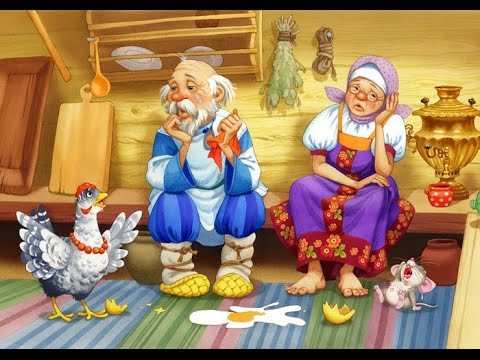 Курочка Ряба
Приложение.
Правила орфоэпии.
Важно знать!
Виды работ.
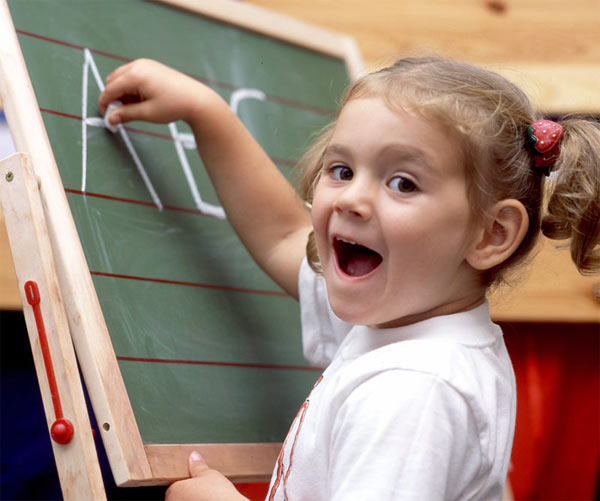 Правила орфоэпии
Правила орфоэпии
Важно знать!
▲Нотируемый  звук, слово, фраза заключаются в квадратные скобки
                       Например: [а], [п], 
                                           лавка -  ла[ф]ка;  тигр - [т' иг р]; 
                    Пушкин - наш все. -   [Пушкин  - наш фc 'о].  ║
 ▲Мягкость согласных обозначается знаком мягкости справа вверху от буквенного знака
          т,игр    мал,ина                        
Не отмечается мягкостью  только [й].
Важно знать!
Паузы могут быть художественными и психологическими. 
Художественные паузы – это паузы перед словами и фразами, которым говорящий хочет придать особое значение, особую силу. Чем больше значение слова, тем длиннее пауза, соблюдаемая перед ним. Речевые разминки при работе над художественными паузами лучше всего проводить с пословицами.

Доброе братство | лучше богатства.
Один в поле | не воин.
Согласье | крепче каменных стен.
Одна пчела | не много меду натаскает.

Психологическая пауза чаще всего совпадает в тексте с многоточием, которое сигнализирует о каком-нибудь большом душевном волнении. Знакомство с такого рода паузами проводится при чтении различных художественных произведений. Учитель выразительно читает отрывок произведения, затем идет совместный с учащимися разбор прочитанного: где сделаны паузы; почему; что получится, если мы не сделаем здесь паузу и т.п. После чего под руководством учителя школьниками делается вывод, что в некоторых случаях, где возможно разное понимание текста, правильной передаче его смысла в устной речи помогают паузы; паузы делаются перед словами, которым говорящий хочет придать особое значение, силу, выразительность.
Виды работ:
►Чтение речевого материала нотированного учителем. Материал считывается с доски, плакатов, карточек. Первоначально используется надстрочный знак в виде буквенного обозначения, а потом в виде черточки.
►Расстановка учащимися надстрочных знаков в словах, фразах, текстах, записанных на доске или в тетрадях.
►Придумывание школьниками примеров на то или иное правило орфоэпии.
►Большое место (особенно на старших годах обучения) должно быть отведено такому виду работы, как самостоятельное нотирование текста, составленного о прочитанной книге, о просмотренной кинокартине, по заданной теме или по картине. Это способствует полной автоматизации ряда орфоэпических навыков.